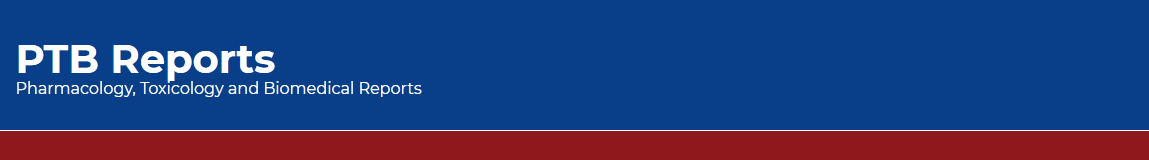 Voluntary/Charitable Pharmaceutical Care Knowledge in Saudi Arabia
Yousef Ahmed Alomi, Ghudair Tashan Alanazi, Maha Hussein Almadany, Abeer Hussin Almasoudi, Khawla Ibrahim Al-shahrani
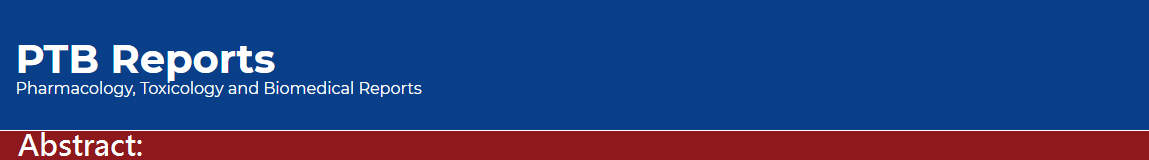 Objectives: To explore the pharmacist’s knowledge about voluntary or charitable pharmaceutical care in Saudi Arabia. 
Methods: It analyzes a cross-sectional survey discussing pharmacist’s knowledge about voluntary or charitable pharmaceutical care services in Saudi Arabia. The survey consisted of respondents’ demographic information about pharmacists and general information about charity pharmacy practice, pharmacists’ knowledge about voluntary or charitable pharmaceutical care services, and voluntary or charitable pharmacy practice resources. The 5-point Likert response scale system was used with closed-ended questions. The survey was validated through the revision of expert reviewers and pilot testing. Besides, various tests of reliability, McDonald’s ω, Cronbach alpha, Gutmann’s λ2, and Gutmann’s λ6 been done with the study. The data analysis of the pharmacist knowledge of charity pharmacies is done through the survey monkey system. Besides, the Statistical Package of Social Sciences (SPSS), Jeffery’s Amazing Statistics Program (JASP), and Microsoft Excel sheet version 16.
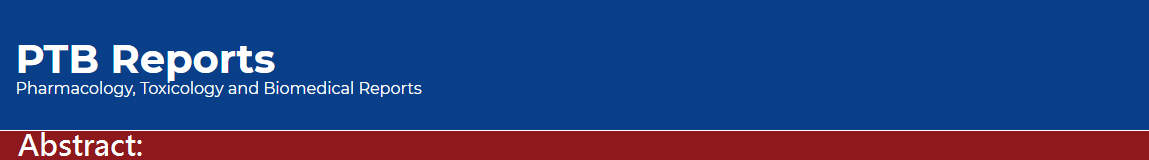 Results: A total number of 578 pharmacists responded to the questionnaire. Onehalf of the responders knew about pharmacy volunteering activities 230 (57.09%). Most pharmacists did not participate in the volunteering activities because they did not have time for it 197 (41.21%), they did not need it 141 (29.50%), and they did not take any educational or training 120 (25.10%), or volunteering activities is difficult to understand 105 (21.97%). Less than one-half of responders only know where to go if they want to participate in Charity Pharmacy at their work 243 (42.26%) or participate in Charity Pharmacy outside their work 259 (44.97%). The average score of level knowledge of the pharmacy volunteer was (3.44). The element “Vision and mission of Charity Pharmacy” obtained the highest score (3.81). The average score of the level information of the resources about charity pharmacies was (3.52). The resources of the “Governmental sector” obtained the highest score (3.71), followed by “General medical or health society” (3.59). Conclusion: The average knowledge of pharmacy professionals of charitable pharmaceuticals care services was insufficient. Therefore, targeting awareness and training programs about charitable pharmacy services is highly suggested to improve learning and participation in the future.
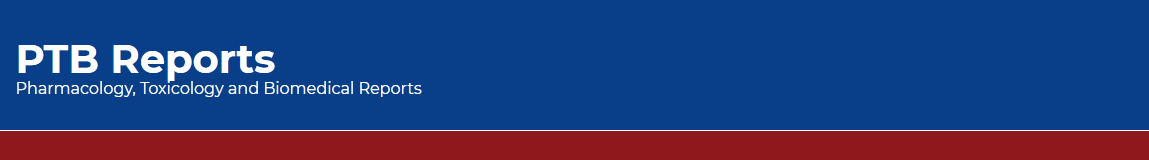 KEYWORDS 
Voluntary, 
Charitable, 
Pharmaceutical Care, 
Knowledge, 
Pharmacist, 
Saudi Arabia.
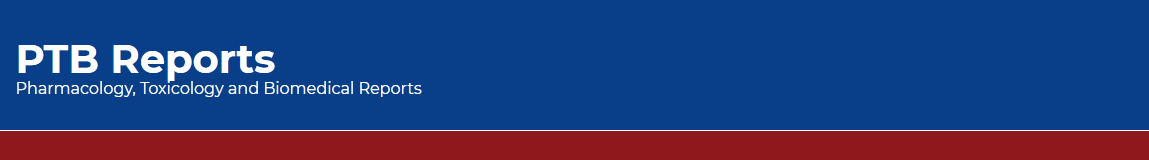 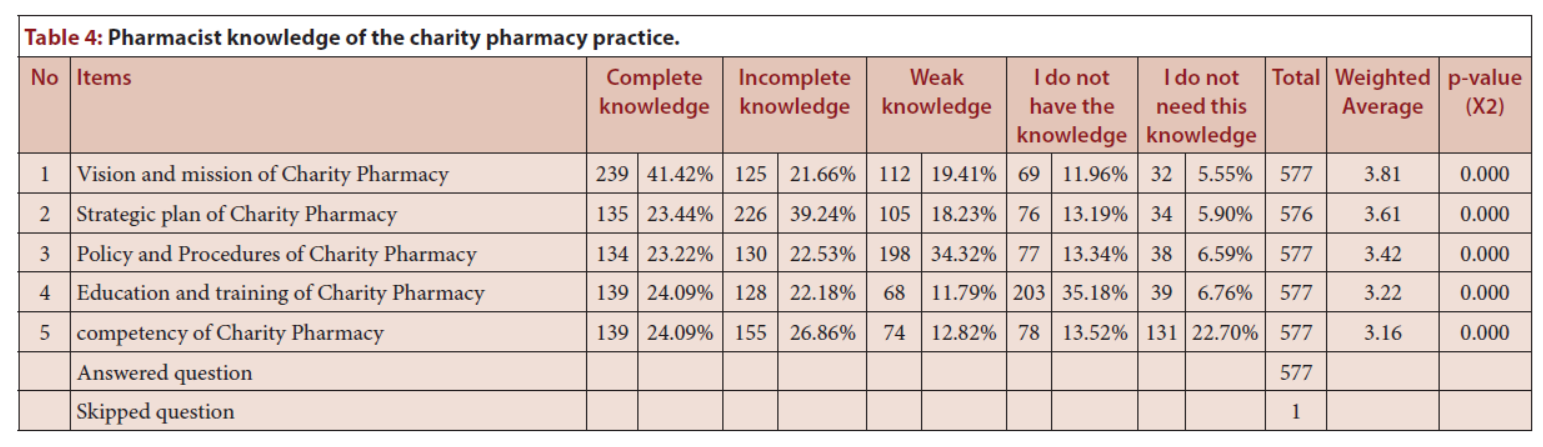 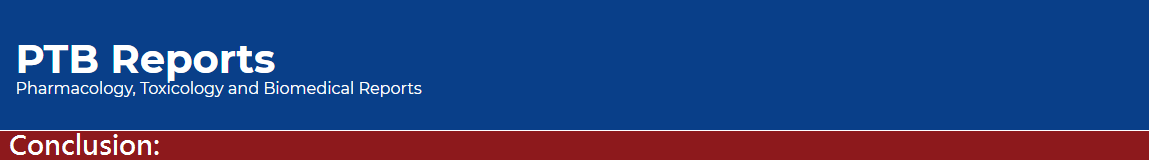 The current study assumed the first study had been done locally and in Arabic countries. The cross-sectional study with various subjects and high-reliability test. The knowledge of pharmacy professionals about charitable pharmaceutical care services was inadequate. The majority of pharmacy practitioners did not involve in charitable pharmacy practice. Most pharmacy professionals do not have time, feel did not need it, or lack education about charitable pharmacy practice. The pharmacy profession’s knowledge of pharmacy volunteer’s jobs and resources sectors of information was adequate, with variations in the information resources among all healthcare sectors. The charitable pharmacy work’s education and training should start with the undergraduate stage and follow up in practice to improve pharmacy providers’ knowledge about charitable work in Saudi Arabia.